身体拘束廃止の立法化を求める会
　　　　　　　　　　東京集会　
　　　　　
　身体拘束を巡る状況は　　　　　　いま、危機的　

　　　　　　　　　　　　　　　　　

　　　　　　　　　　　　　　　　2014年9月14日（日）
　　　　　　　　　　　　　法政大学　市ヶ谷キャンパス
    　　　　　　　　　　　　　　　　　　             　
　　　　　　　　　　　　　　　　　　　　長谷川　利夫
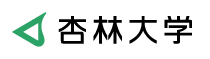 なぜ、廃止立法？

　身体拘束は、

　　　　　　心と身体を傷ける
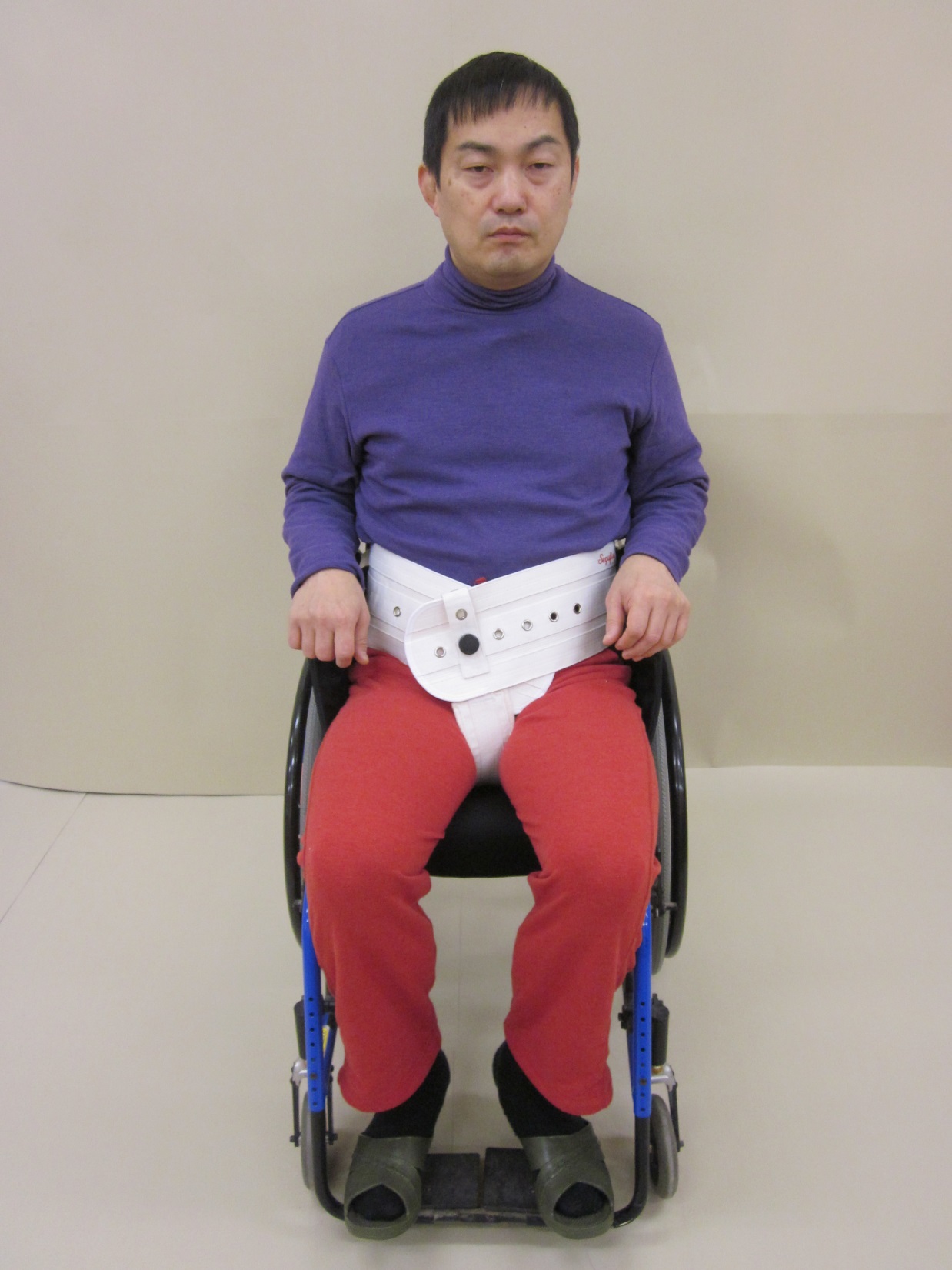 点滴中の固定、車椅子へのベルト固定について、
「本人によって解除できない固定は、[恒常的でない場合も]
身体的拘束というべきである」
　　　　　　　　　　『精神保健福祉法その理念と実務』より）
寝たきり予防や食事のために車椅子に移乗させたり、
車椅子での移動の際の車椅子からの転落・ずり落ち防止
のためのベルト等を使用することは、
身体拘束には当たりません。
ただし、恒常的にベルトで固定する場合には
身体拘束に当たります
　（日本精神科病院協会『精神保健実務マニュアル』より）
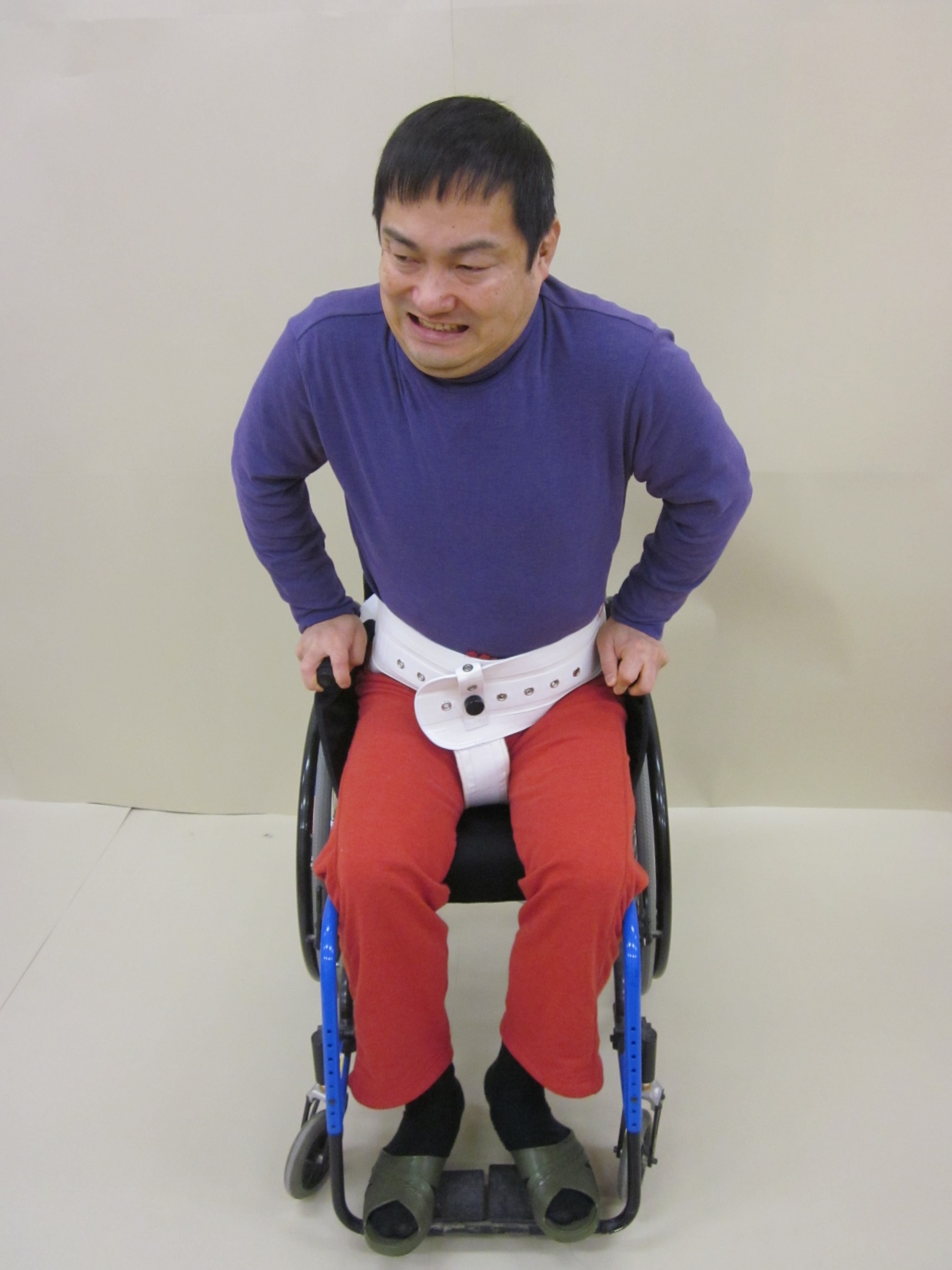 安易な車いすへのベルト使用
安全ベルトなどに安易に頼ってしまうのでは？
歩行能力どんどん低下していく
歩行能力を維持、向上するためのリハビリテーションをする契機が失われるのでは？
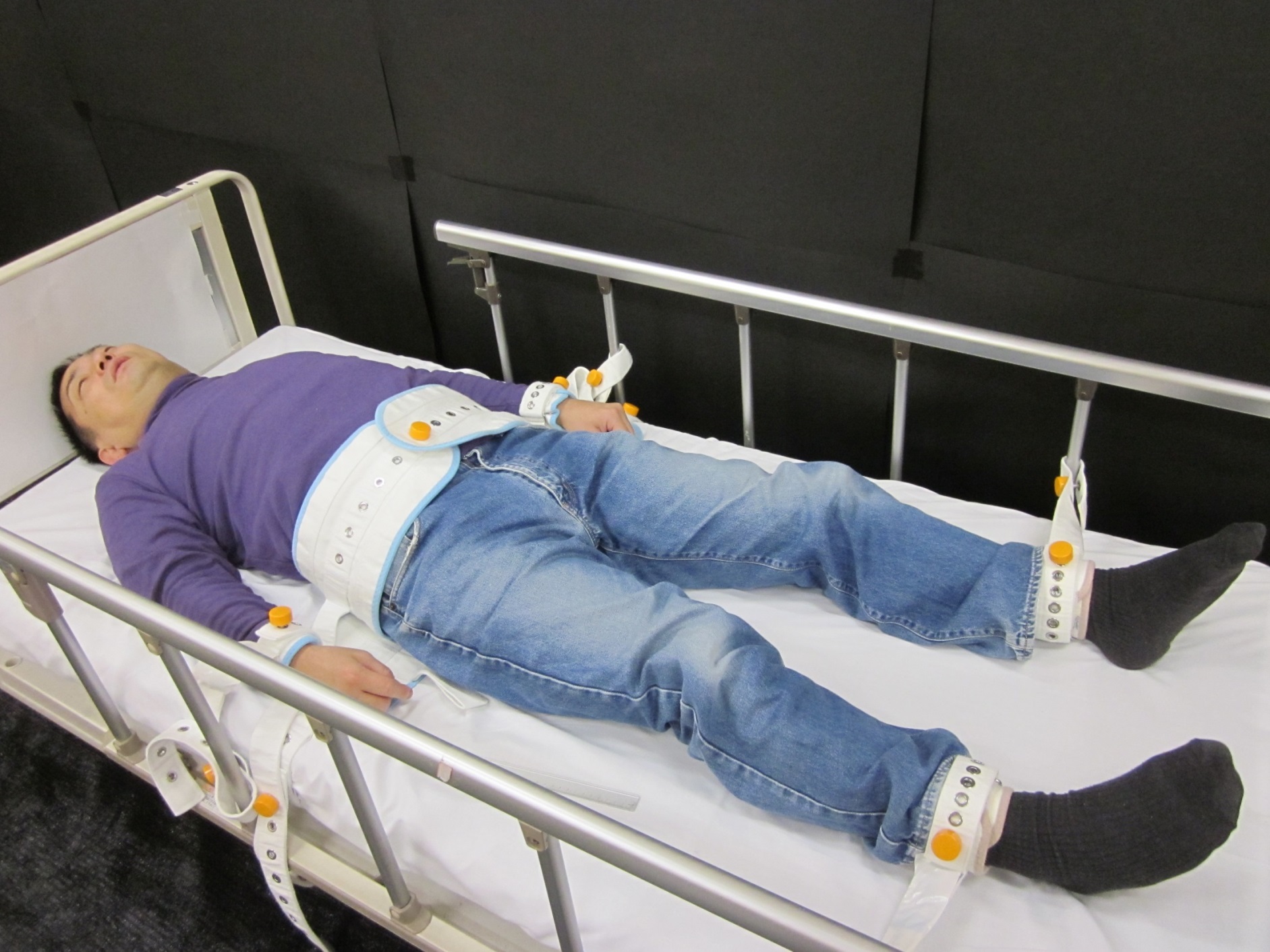 五点拘束　　両手足と胴
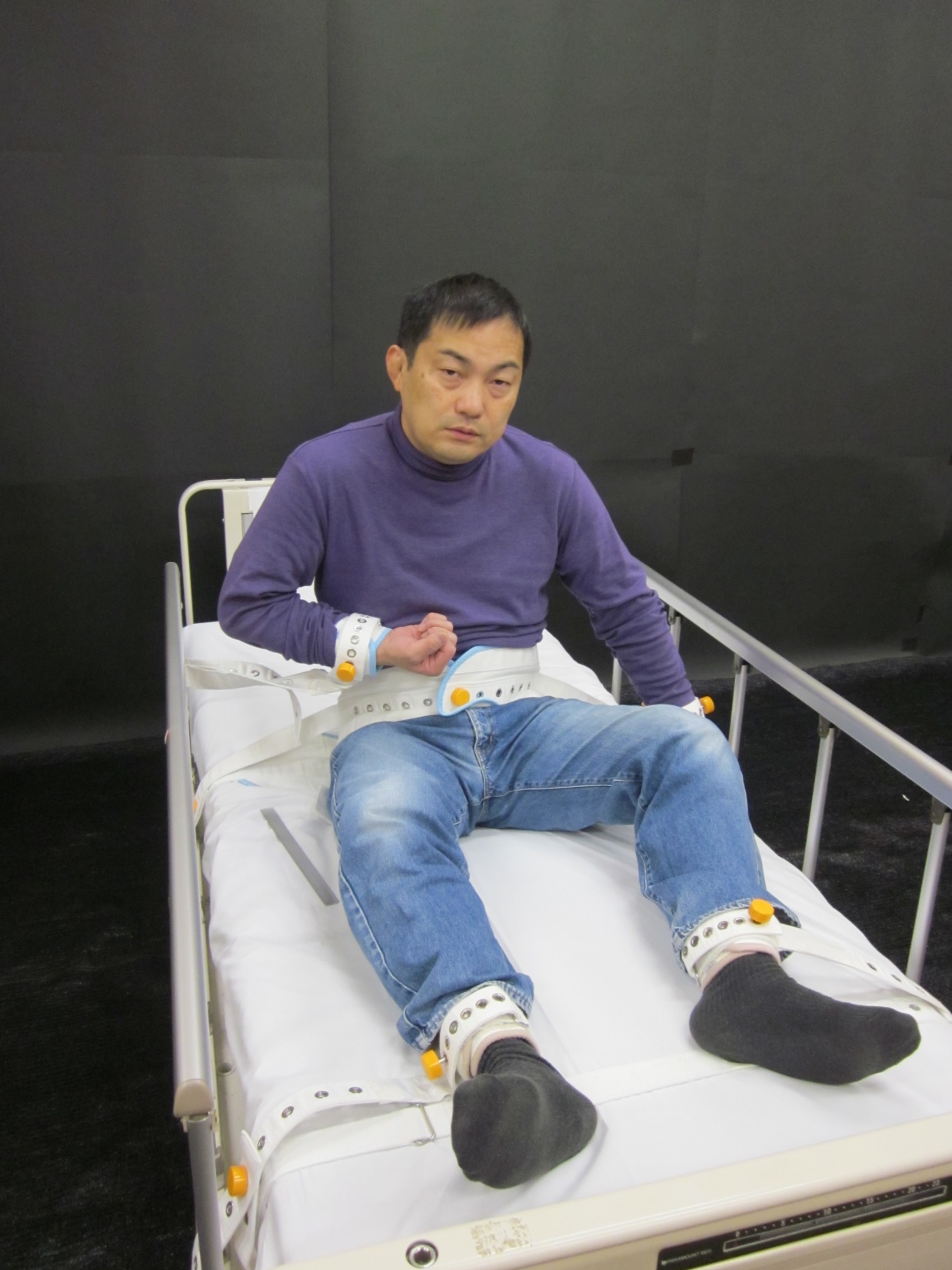 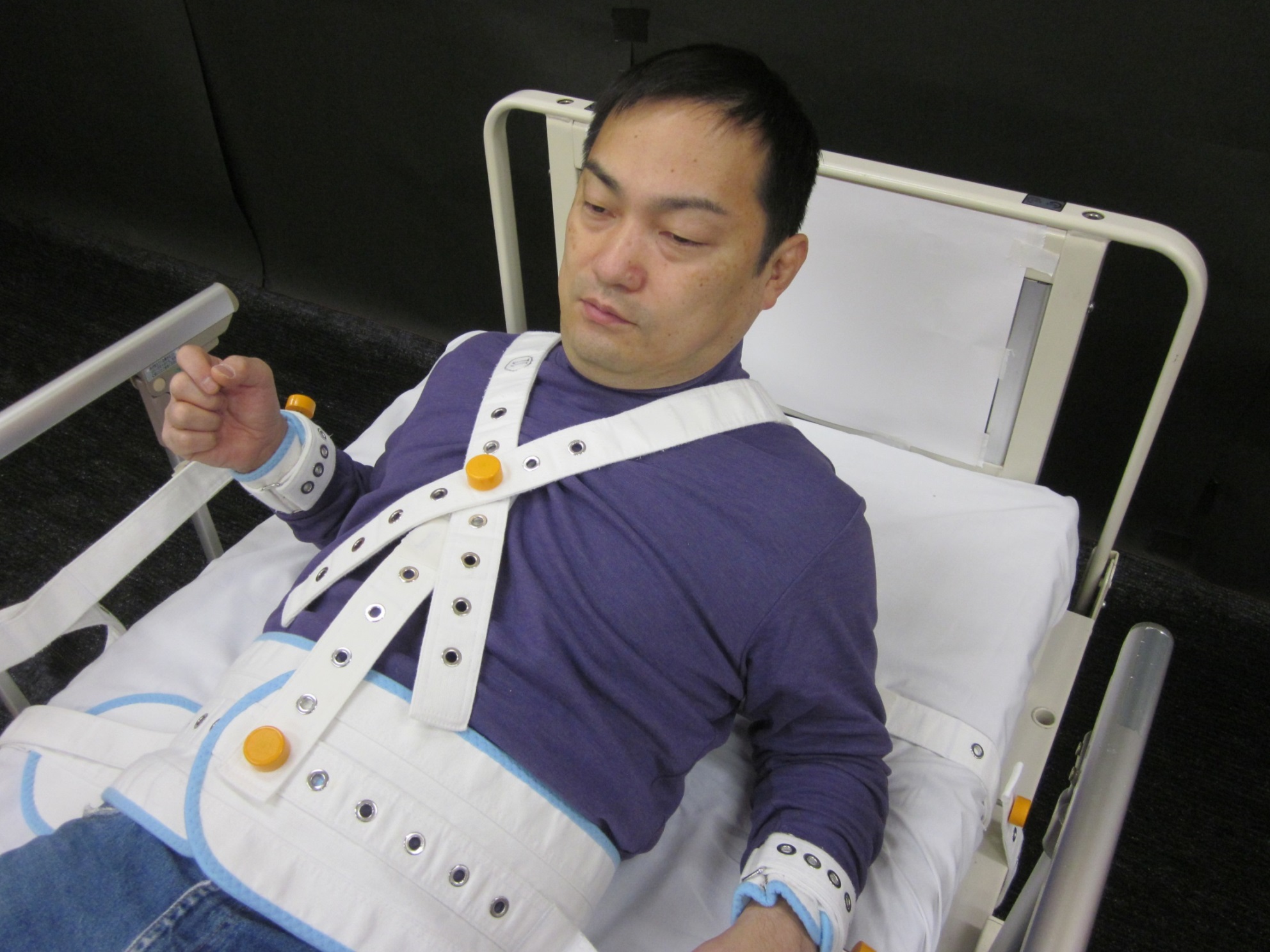 七点拘束　両手・両足・両肩・胴
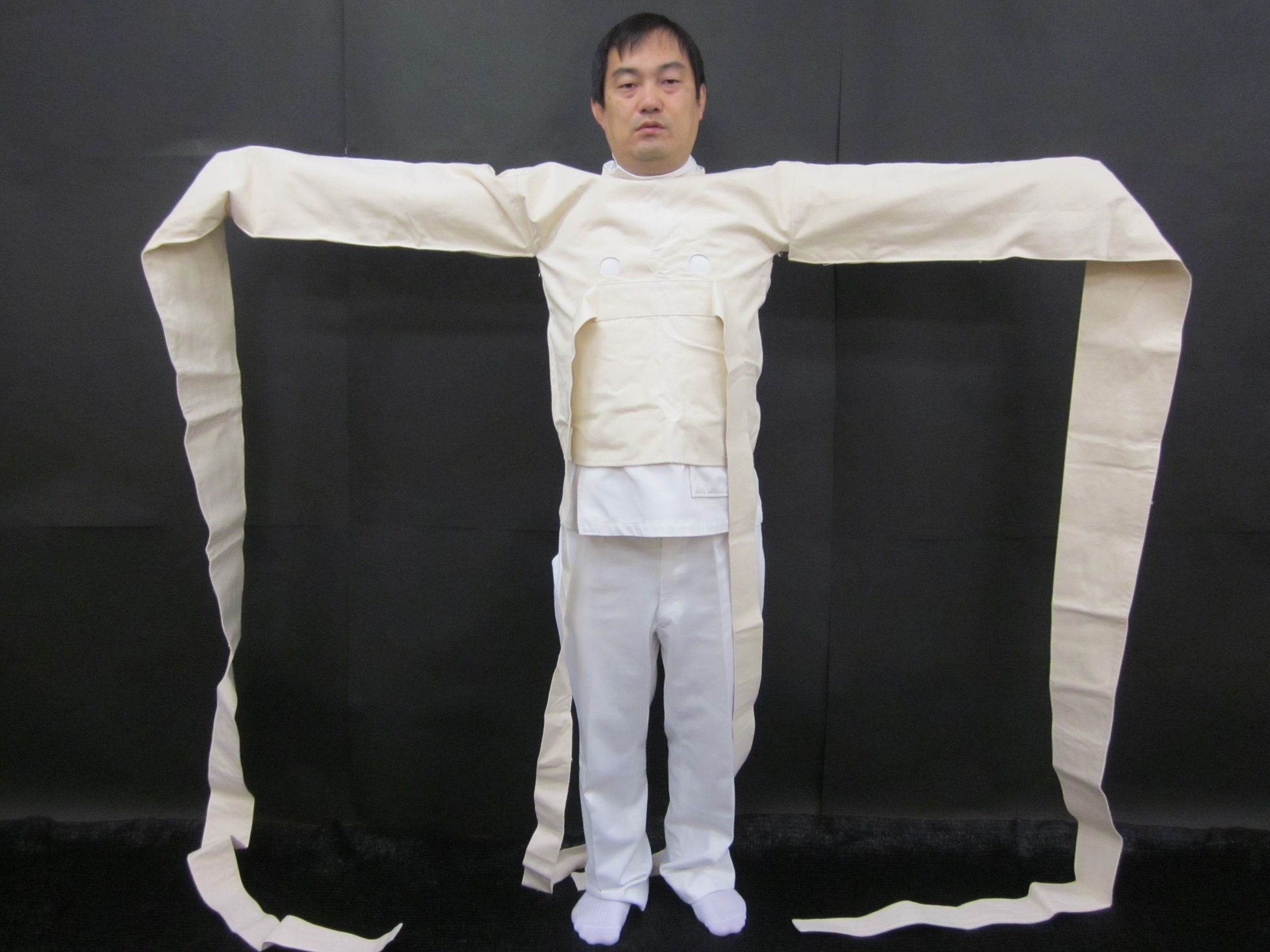 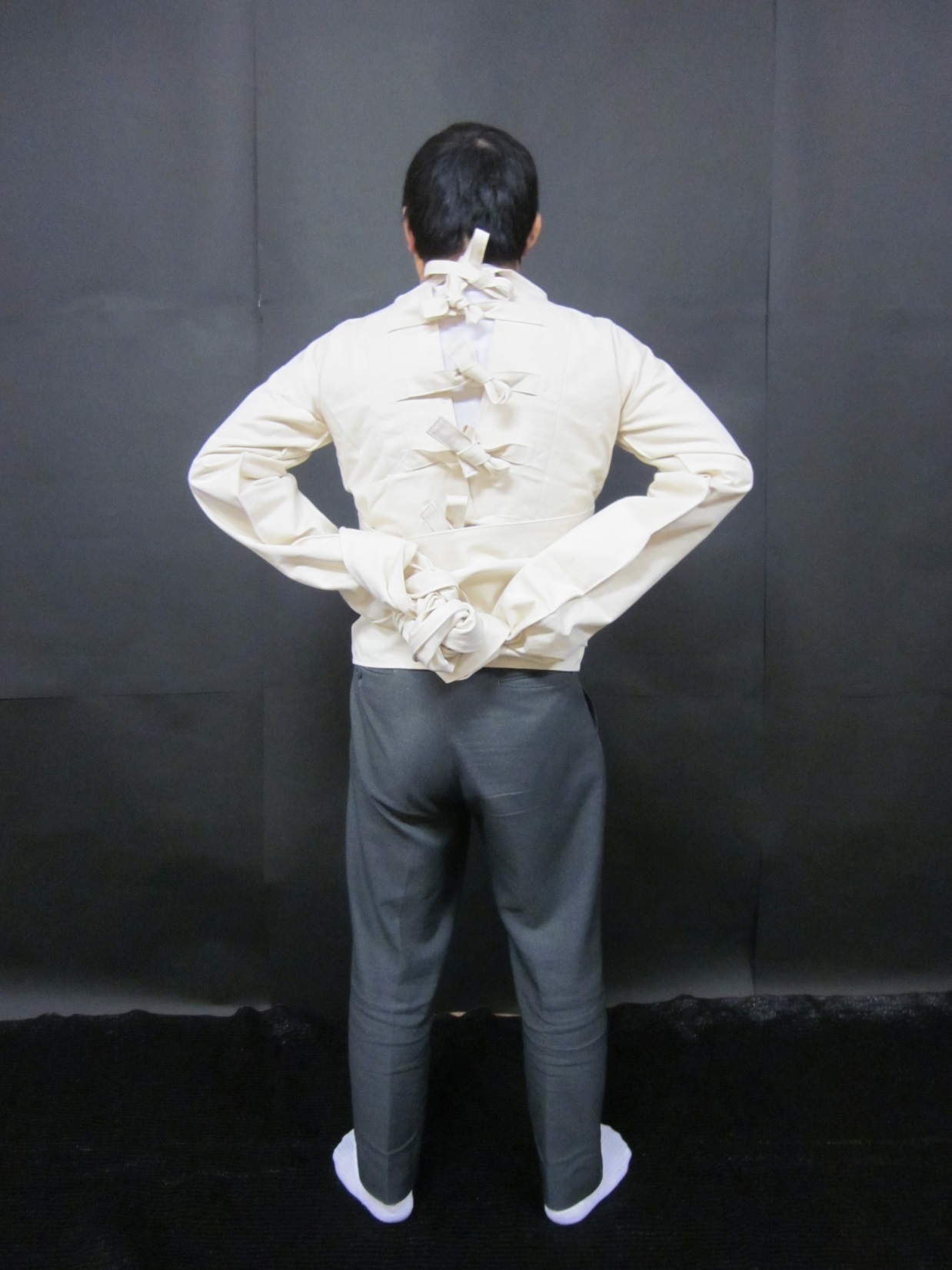 １.８倍に増えた身体拘束
急激な増加の背景にあるもの　

　　　　　　　精神科救急の伸びとその思想

「身体拘束には､
　　　心身の濃厚なケアを支えるための
　　　　　　　補助手段としての意味がある」


　　　　　　　　　平田豊明　『精神科治療学』より
日本の隔離・身体拘束　施行期間―１９９９年大規模調査―
1999年6月30日、精神科病床25万床の回答を得た
（行動制限数は対病床比率4.1％）
隔離・身体拘束の継続期間の割合を示したグラフ（認知症・中断あり群をのぞく）
浅井邦彦：精神科医療における行動制限の最小化に関する研究
平成１２年度厚生科学研究費補助金　報告書2001
精神保健福祉法第36条
精神科病院の管理者は、入院中の者につき、その医療又は保護に欠くことのできない限度において、その行動について必要な制限を行うことができる
隔離その他の行動制限は、指定医が必要と認める場合でなければ行うことができない
精神保健福祉法第37条第1項の規定に基づき厚生労働大臣が定める基準
その制限は
患者の症状に応じて
最も制限の少ない方法にて行われなければならない。
精神科医療では、
「多動」で身体拘束をすることが
可能になっている。
　⇒このような規定があり、
身体拘束が「できる」
ようになっていれば、
身体拘束はなくならない。
勝手な概念の創出
ある看護教科書より
１．転倒、転落防止のためのベッドや車椅子へ
　　の抑制
２．点滴または栄養カテーテルへ等のルート抜
　　去を防止するための抑制
これらは・・・・
短時間であれば精神保健福祉法に規制される「身体拘束」にはあたらないので区別が必要
当事者の観点の欠如
では、身体拘束された人の気持ちは？
　　　　当事者Ａさんの精神科救急学会での発表から　　　　　　　　　
高校に入ってまもなく、頭の中に霧がかかったような不快感を感じ内科の病院に受診、「異常なし」
何とか高校を卒業したものの、入学した短大に通うこと
ができずに、転職と転居を繰り返していた。
そうする中で、孤立感が深まり死ぬことばかり考えるよ
うになり、数々の自殺図り、精神科病院の
医療保護入院を経験、
全身を拘束され、多量の薬を処方される。
　　　　　　　　　　　⇒　その時どう思ったか？
拘束ではなく、そばに常に誰かが居てくれる、心地よい場所で、
安心して眠れる部屋で落ち着きたかった。
全ての‘ 自由’ を奪われたとき、
「私の人生はこれで終わった」とおもった。
鉄格子のついた牢獄のような場所で
全身拘束されたまま、
薬漬けの状態で眺める景色は、
ただただ虚しい気持ちになった。
取り返しのつかない深い傷
　　　　　　　　↓
幸い、
Ａさんの場合は、北海道の「浦河べてるの家」の
当事者研究を繰り返すなかで
ようやく傷が癒え、回復に向かう
政府の審議会委員だった　　　　　　　　　
　　　　　　　Ｂさんの場合

　　病棟ホールで、立ったり、座ったりしていたところ、

　　突然、看護師に囲まれ、
　　身体拘束を受ける。
「多動」を治す「治療」の名目で、身体拘束を受けることがある。

医師に「あなたは『多動』なので、身体拘束をします」と言われたら、反論できない。
　　　　　　　　　　　＝強固な医療モデル

しかも、実際は、Ｂさんの例のように、突然看護師に囲まれ、身体拘束を受けることもある。
そわそわ・・・
でももうちょっとしたら
落ち着きそう。
「多動」に対する身体拘束
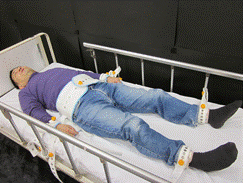 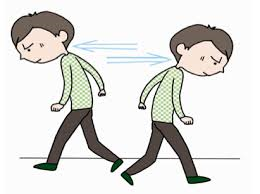 多動
もう少し待ってくれれば
落ち着くのに・・・
今すれば短くてすむ
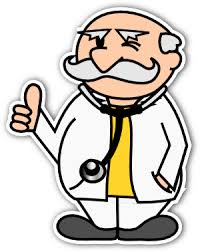 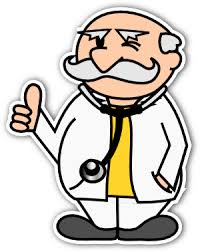 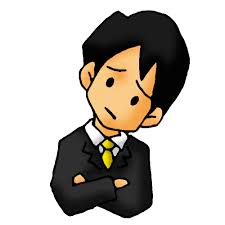 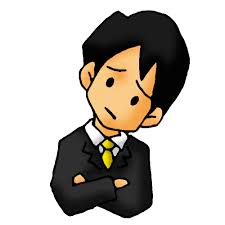 治療的判断
本人の意志
大切な今後の連携
身体拘束をなくすことに向けて、あらゆる力を糾合させていく必要があります。

「認知症」「介護」「精神科医療」「精神科医療のなかの救急」等、議論を縦割りにせず、広く人権問題として、ともに問題にしていくことで力が強まるとおもわれます。
一緒に「共通の土台」を作っていきましょう！
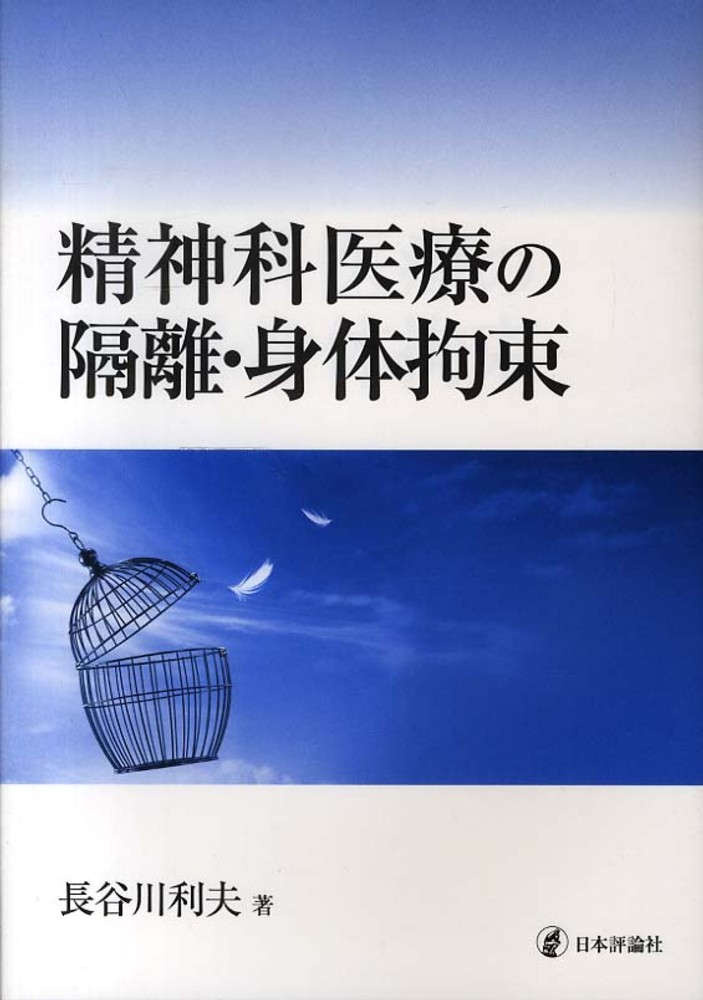